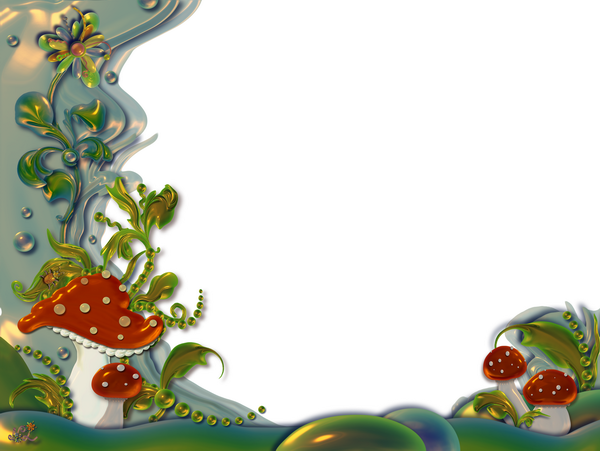 Муниципальное дошкольное образовательное учреждение детский сад «Тополёк»
Психолого-педагогическое сопровождение детей раннего возраста в ДОУ
Подготовила: Медовикова Алевтина Анатольевна,                        старший воспитатель



           г. Мышкин 10.12.2019
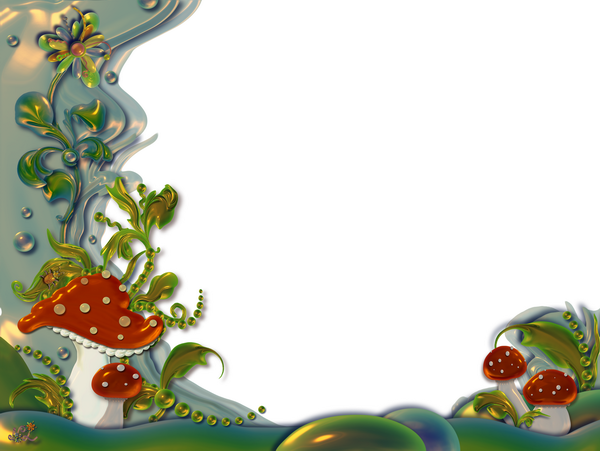 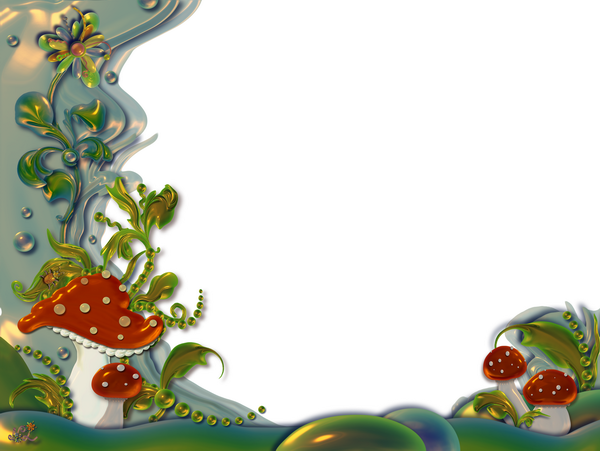 Эффективность сопровождения достигается его системностью и включает:
диагностический этап (осознание сути проблемы ее носителей и потенциальных возможностей решения);
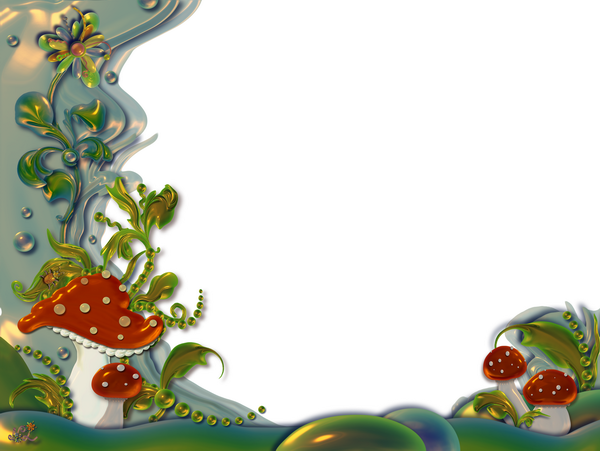 поисковый этап (сбор необходимой информации о путях и способах решения проблемы, доведение ее до всех участников проблемной ситуации, создание условий для осознания информации самим ребенком);
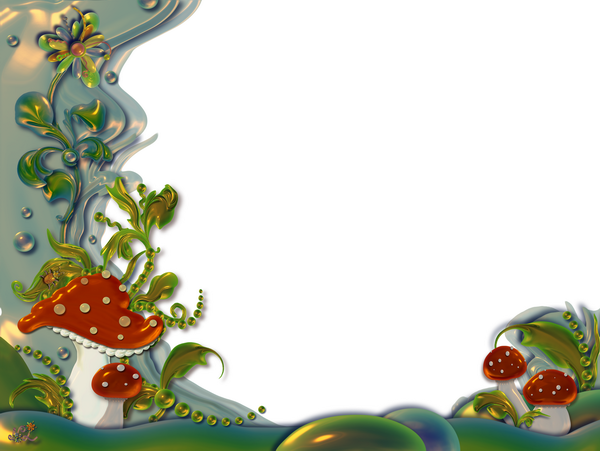 консультативно-проективный этап (обсуждение со всеми заинтересованными лицами вариантов решения проблемы, построение прогнозов эффективности, выбор методов, распределение обязанностей по реализации решения, определения сроков исполнения и возможности корректировки планов);
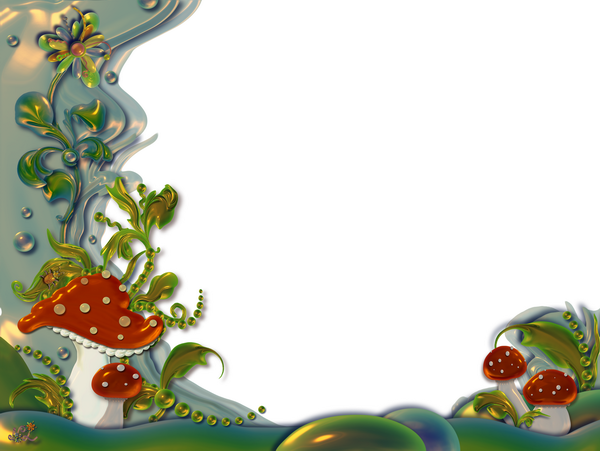 деятельностный этап (оказание помощи педагогу и ребенку в реализации плана, привлечении внешних специалистов);
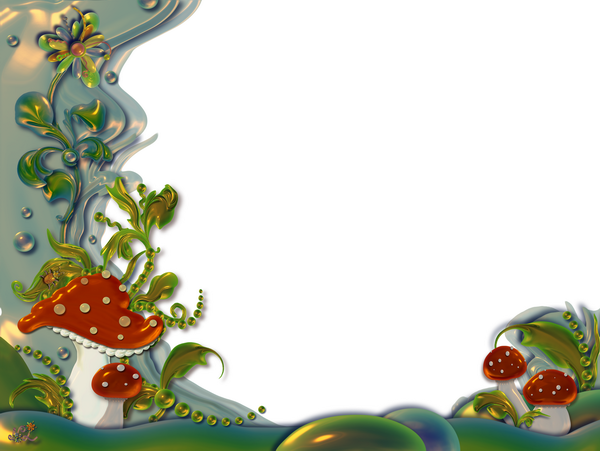 рефлексивный этап (осмысление результатов деятельности по решению проблемы, он может быть заключительнымв решении индивидуальной проблемы; или стартовым в проектировании специальных методов предупреждения и коррекции массовых проблем, имеющихся в образовательном учреждении).
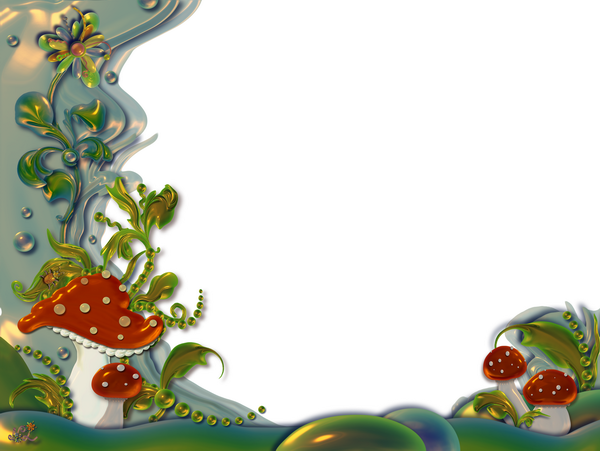 Задачи, содержание и формы сопровождения развития ребенка определяются:
содержанием психического развития детей определенного возраста;
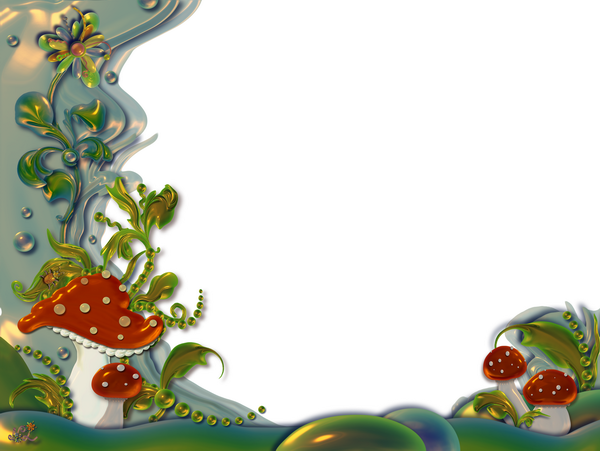 социальной ситуацией развития каждого конкретногоребенка, т.е. специфическим сочетанием внешних социальных условий и его внутренних процессов развития (например, особенностями семейной микросреды, условиями жизни, спецификой воспитания и обучения в образовательном учреждении);
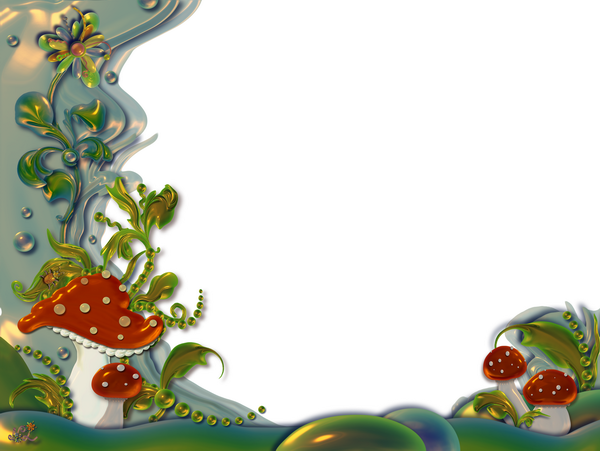 индивидуальными проблемами и достижениями в развитии конкретного ребенка.
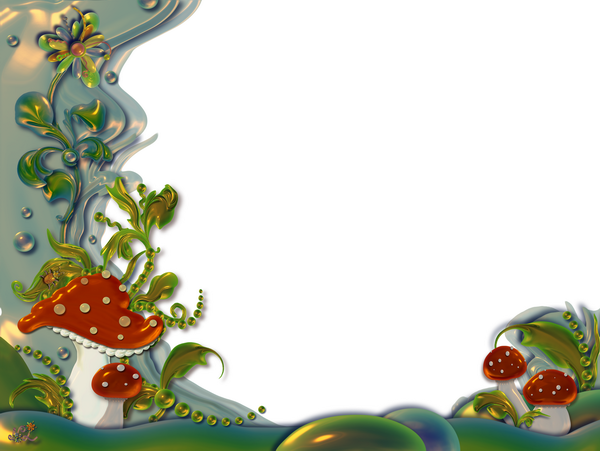 Основные линии развития детей раннего возраста:
знакомство с предметами и их функциями;
общение и совместная деятельность со взрослым;
освоение предметных действий;
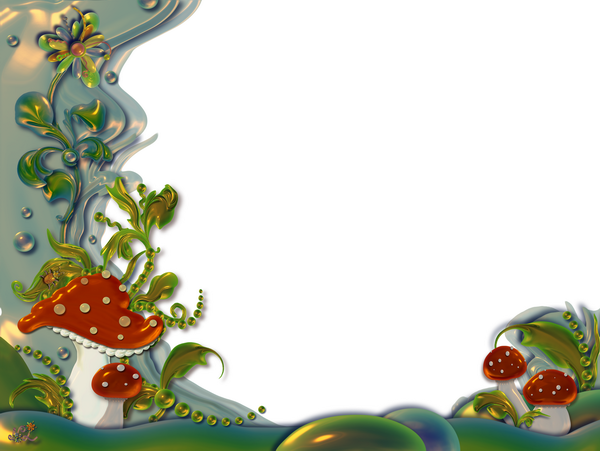 восприятие становится предметным;
происходит освоение навыков самообслуживания;
зарождаются предпосылки и элементы трудовой деятельности;
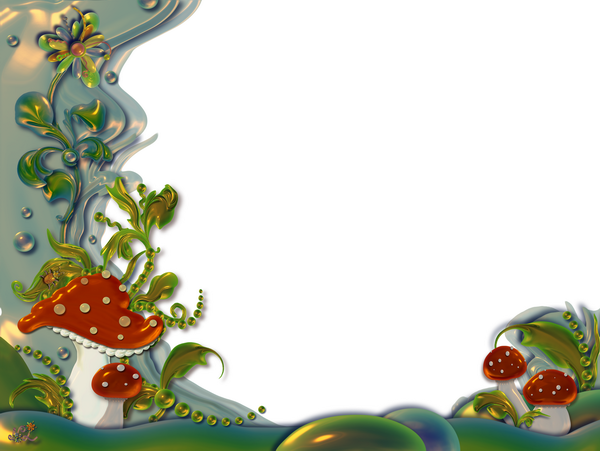 появляются своеобразные формы игровой деятельности (предметные действия с игрушками);
появляются новые виды деятельности ребенка: рисование, конструирование, лепка, аппликация;
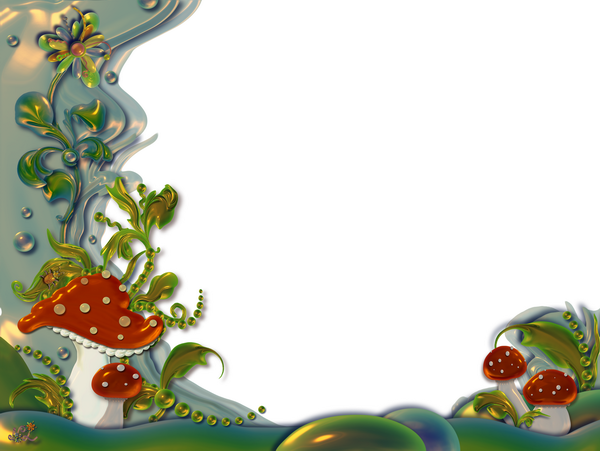 происходит освоение самостоятельной речи;
развивается эмоциональная сфера ребенка;
формируются социальные эмоции;
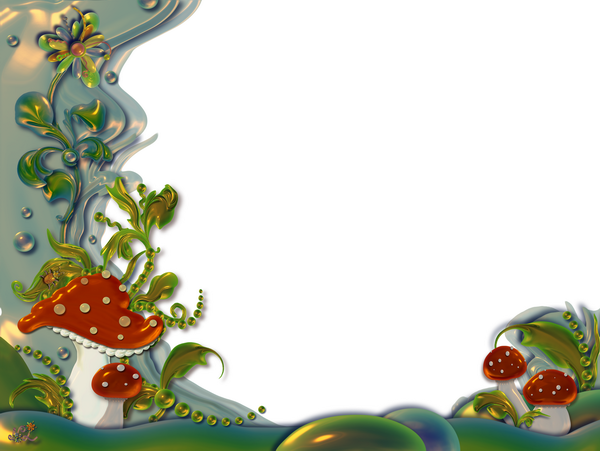 развивается любознательность;
создается основа для нравственного развития;
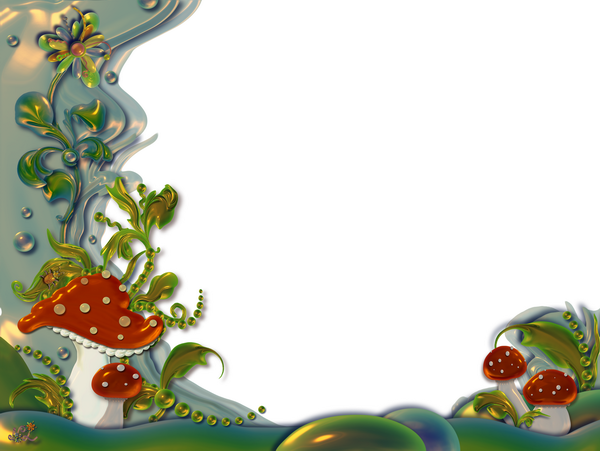 личный опыт существенно влияет на появление индивидуальных различий в психическом развитии детей;
происходит становление самосознания ребенка.
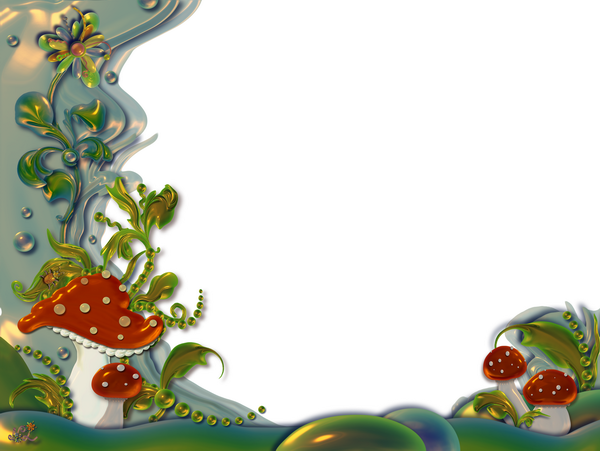 Выготский Л.С. выделил симптомы кризиса трех лет, которые делают ребенка трудновоспитуемым:
негативизм — поведение ребенка идет вразрез с тем, которое предлагают ему взрослые; он не хочет выполнять требуемое только потому, что это предложил взрослый;
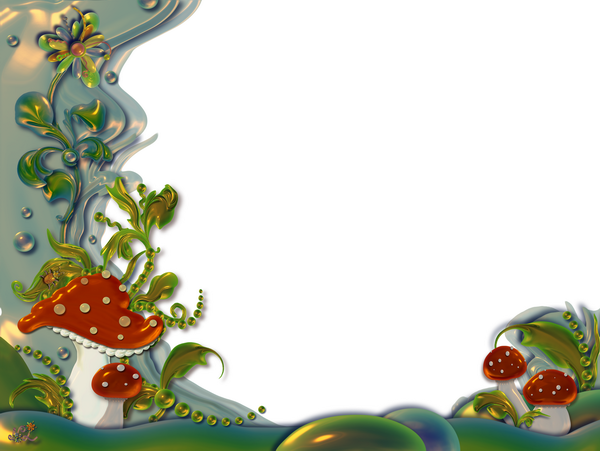 упрямство — ребенок настаивает на выполнении своего требования не потому, что этого очень хочет, а потому, что он это требует;
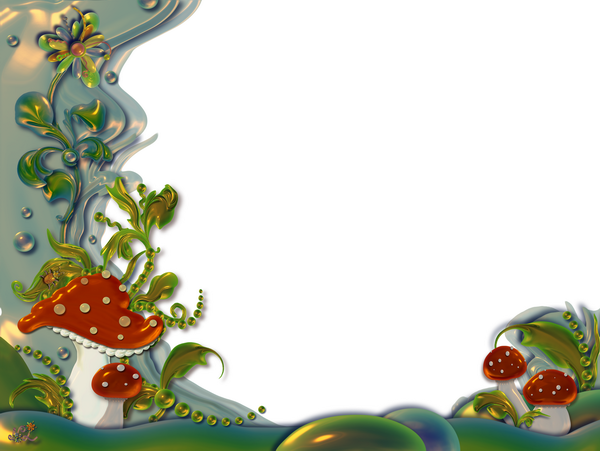 строптивость — реакция, направленная против норм воспитания, против сложившегося образа жизни;
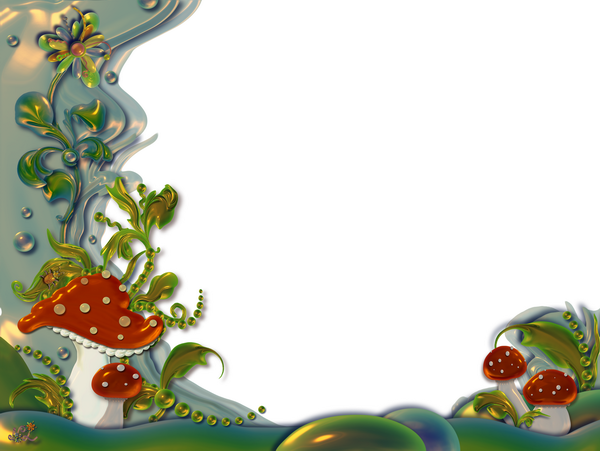 своеволие, своенравие — тенденция к самостоятельности;
стремление к деспотизму — желание проявить деспотическуювласть над окружающими (в семье с единственным ребенком);
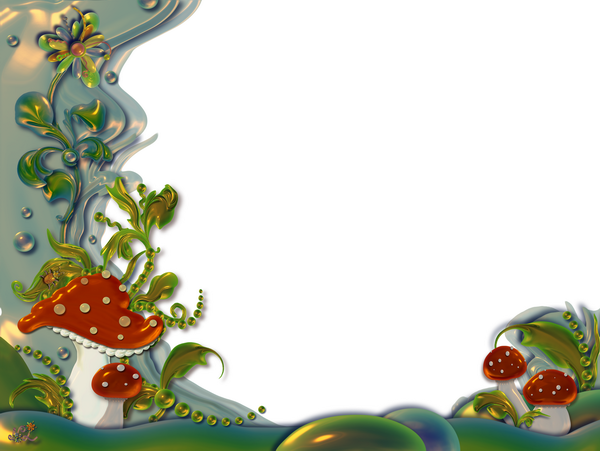 ревность — ревнивое отношение к другим детям (в семье с несколькими детьми).
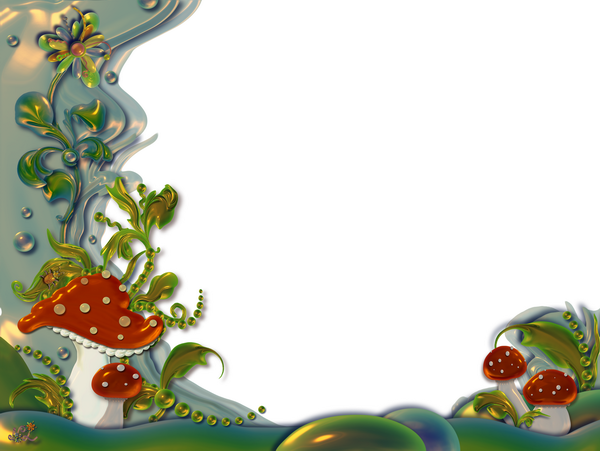 Модель психолого-педагогического сопровождения развития ребенка раннего возраста
Цель сопровождения состоит в том, чтобы создать психолого-педагогические условия для оптимизации хода психического развития ребенка, а также обеспечить профилактику нарушений процесса социализации.
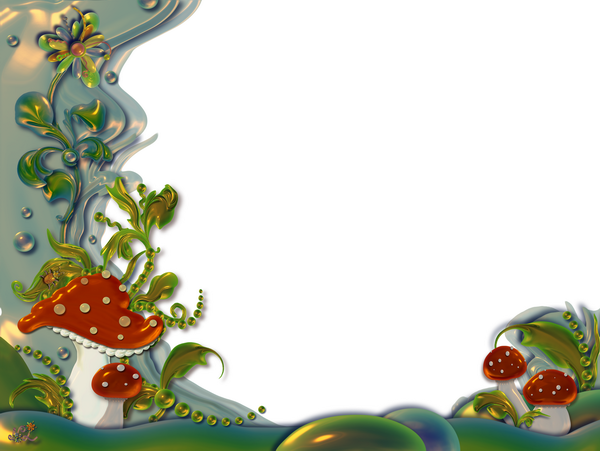 Принципы, необходимые для организации сопровождения детей раннего возраста:
принцип деятельного участия,
    принцип проживания, 
    принцип открытости.
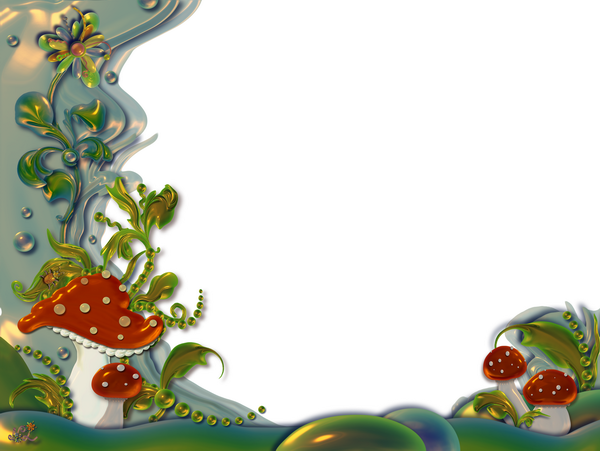 Задачи сопровождения развития ребенка раннего возраста:
стимулирование развития свойственных возрасту психологических новообразований, а также предпосылок тех психических функций и видов деятельности, которые будут развиваться в дошкольном возрасте;
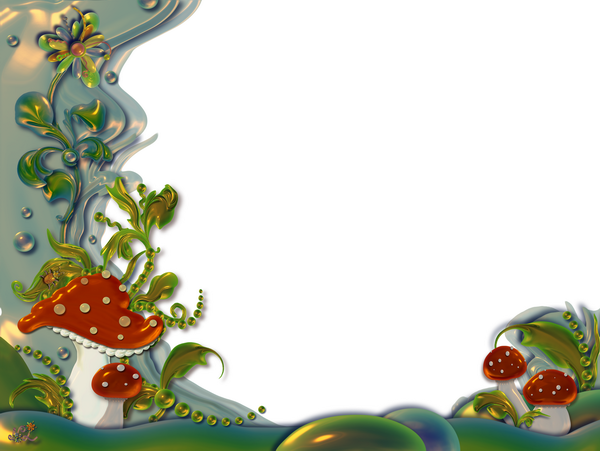 обеспечение формирования психических функций, определяющих в данном возрасте продуктивное взаимодействие с окружающим;
содействие становлению адаптивного поведения в разнообразных социальных ситуациях..
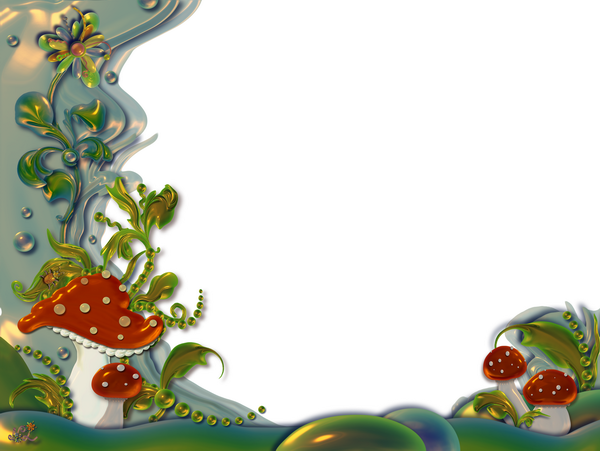 Психологическая характеристика процесса адаптации ребенка к условиям ДОУ
Адаптация — это реакция организма и психики на меняющиеся условия среды.
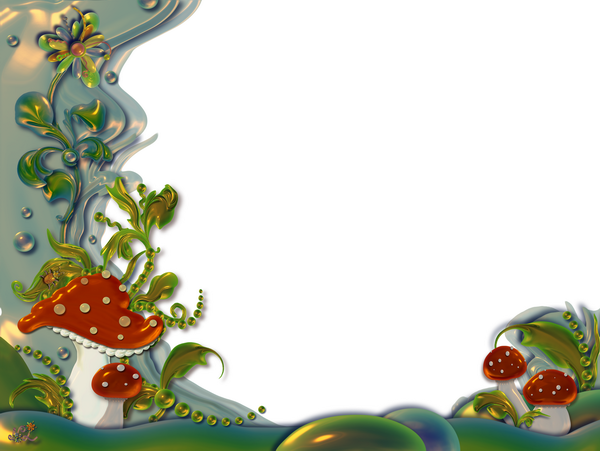 Адаптацию необходимо рассматривать не как пассивное приспособление к меняющимся условиям, а как процесс выработки новых форм и способов активности, обеспечивающих эффективность деятельности в изменяющихся условиях и сохранение своего психофизического благополучия.
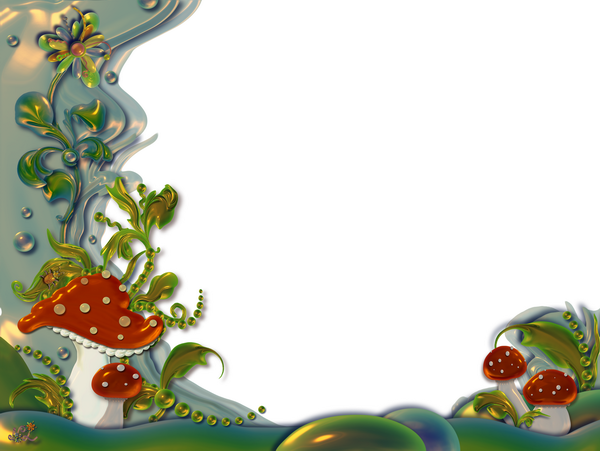 Адаптация направлена на поддержание равновесия организма и среды в новых для ребенка условиях. Изменения, происходящие в процессе адаптации, затрагивают все уровни организма и психики.
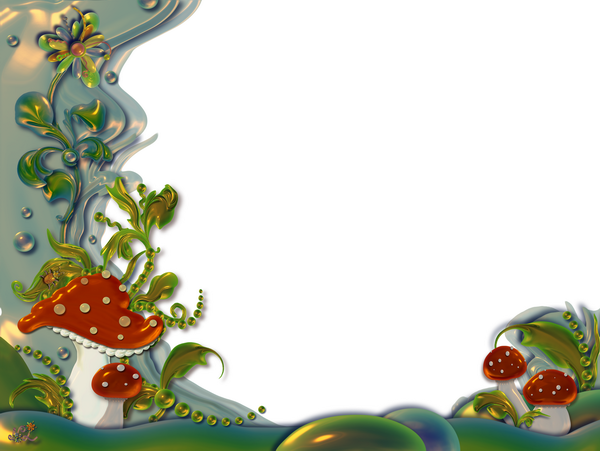 Поэтому все адаптационные возможности и адаптационные изменения необходимо рассматривать на трех уровнях: психофизиологическом, индивидуально-психологическом и социально-психологическом.
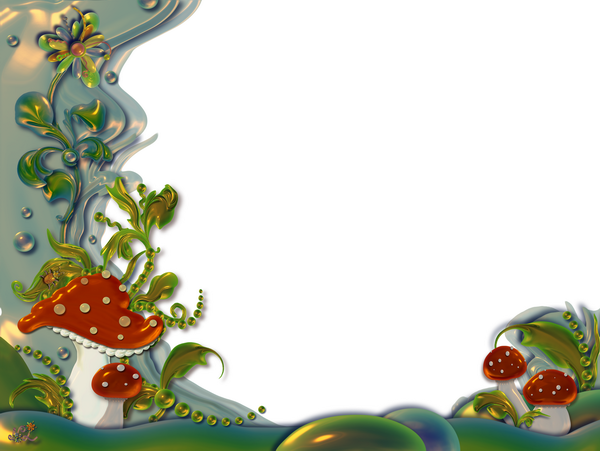 Этапы адаптации детей к ДОУ
1 этап – негативистский или депрессивный;
2 этап – псевдоадаптация; 
3 этап – подлинная адаптация.
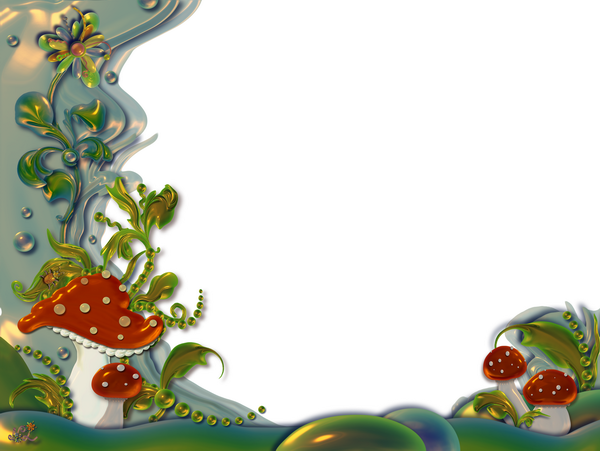 Для успешной адаптации необходимо  организовать удовлетворение основных потребностей ребенка, как органических (в отдыхе, пище и пр.), так и социальных (доверительных контактах и сотрудничестве со взрослым, познании, признании, одобрении и т.п.), в новой среде и новыми средствами.
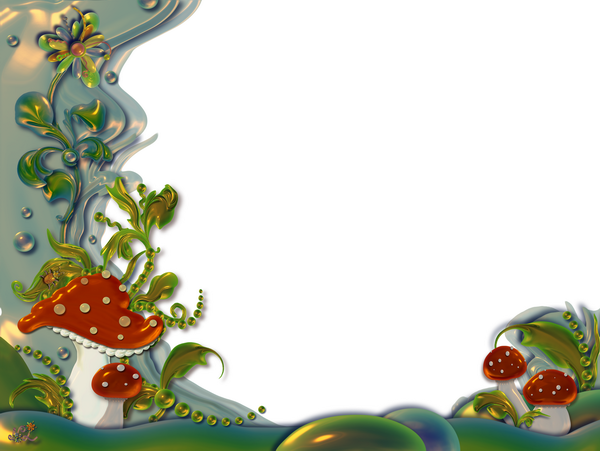 Принципы организации взаимодействия с ребенком:
педагогическое воздействие следует за направлением внимания ребенка;
используются естественные, повседневно возникающие ситуации;
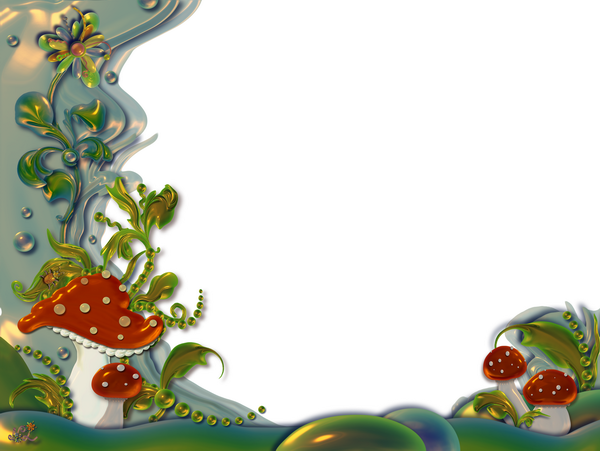 обучение и воспитание включено во взаимодействие ребенка и взрослого с учетом естественных образцов общения ребенка и родителей.
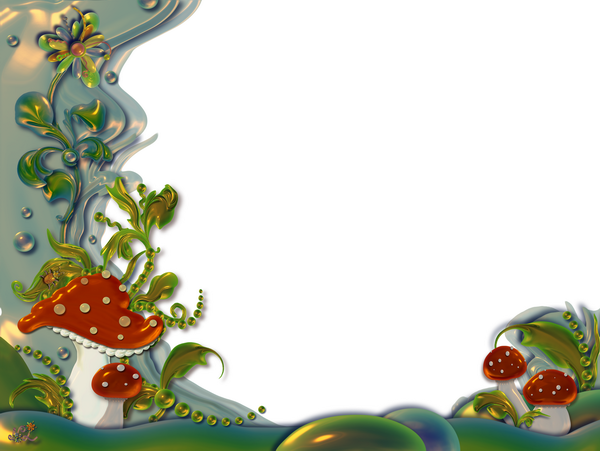 Требования к организации взаимодействия:
взрослый организует действия поочередно с ребенком;
взрослый называет предметы, игрушки, когда ребенок на них смотрит, действует, держит в руках;
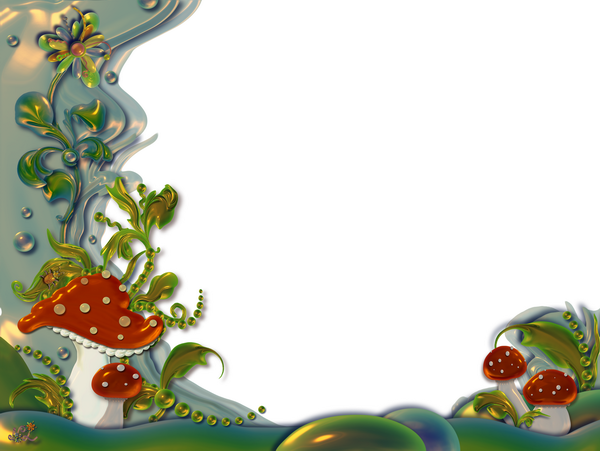 взрослый поддерживает все проявления активности ребенка, откликается на стремление ребенка к вниманию взрослого;
создание коммуникативных пауз, выбор темпа разговора с учетом состояния ребенка;
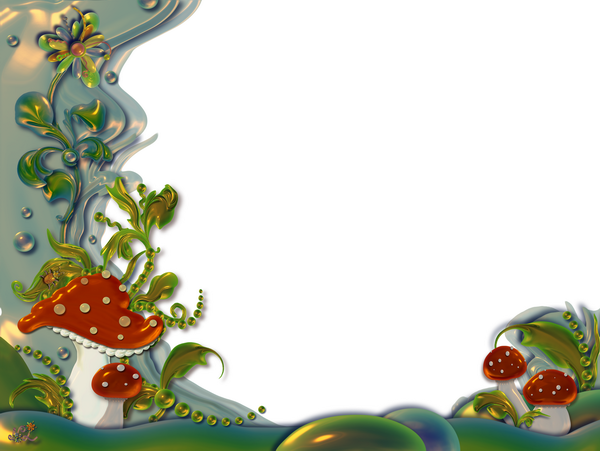 организация эмоционально насыщенных игровых ситуаций;
профилактика и торможение отрицательных эмоций.
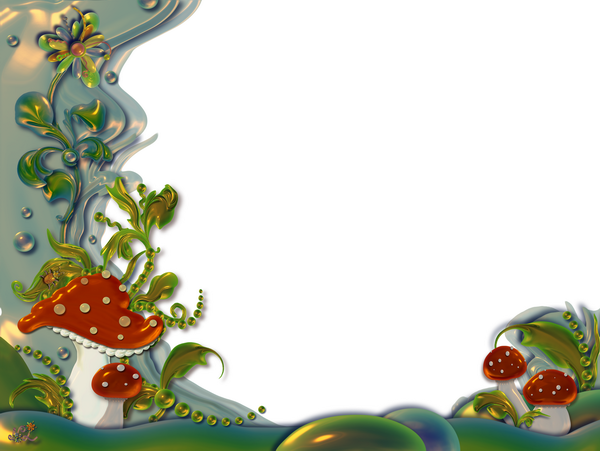 Требования к проведению адаптационных игр:
игру повторяют в течение дня несколько раз;
при введении новой игры знакомые игры повторяют;
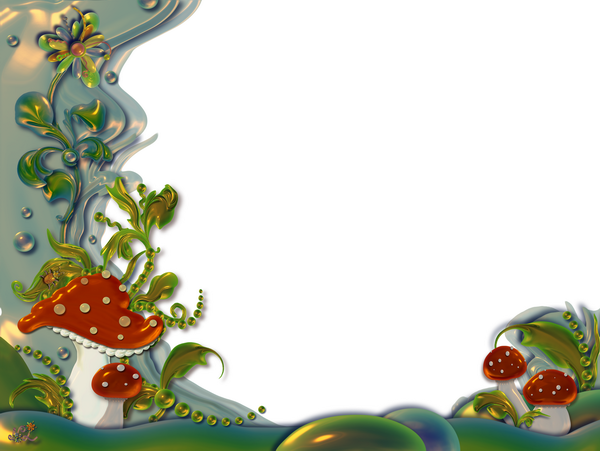 задачи предыдущего раздела программы при их освоении включают в последующий раздел при введении новых задач;
знакомые игровые ситуации включают в бытовые процессы;
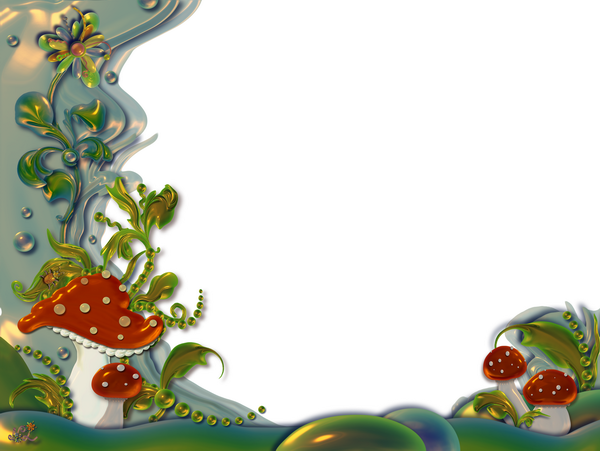 игры и бытовые процессы каждодневно дополняют приемами торможения отрицательных эмоций;
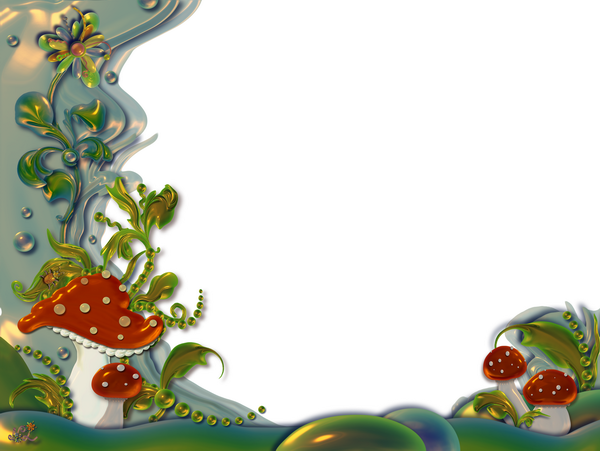 за единицу взаимодействия с ребенком игру можно повторять несколько раз, но прекращать до того, как у него к ней пропал интерес; при желании ребенка игра возобновляется;
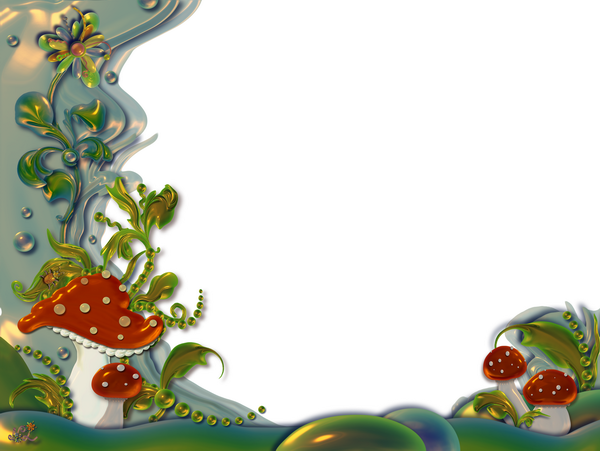 продвижение в освоении каждой игры для каждого ребенка организуют индивидуально, по количеству повторений;
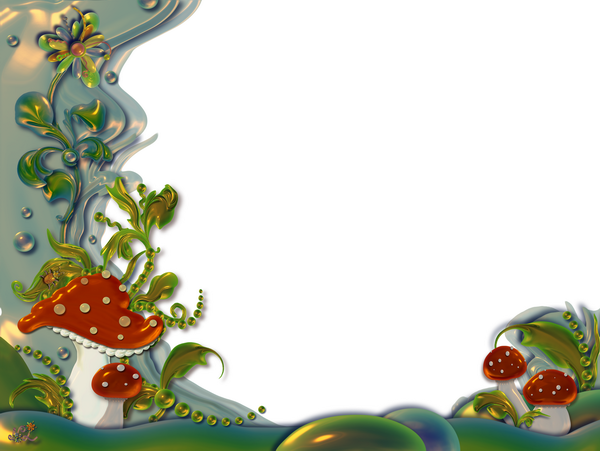 при повседневном использовании игр учитывают состояние ребенка в конкретный момент взаимодействия, поэтому возможно возвращение к играм, которые ранее были освоены.
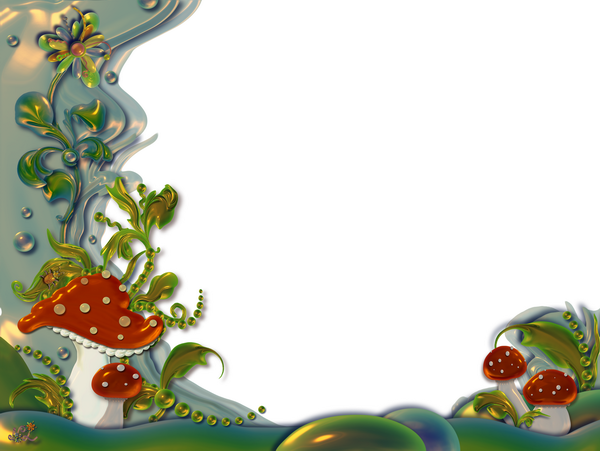 Требования к организации образовательного пространства:
определение достаточного места для ходьбы, бега, игры с мячами, каталками;
создание комплекта предметов для торможения отрицательных эмоций; соединение игровых уголков с реальными бытовыми ситуациями;
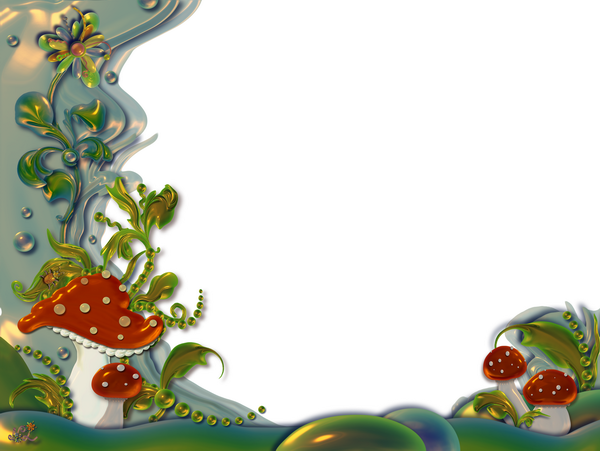 зрительное уменьшение пространства (расположение мебели не по периметру, а так, чтобы образовались «комнатки»);
включение в среду предметов, сделанных мамой; предметов обихода из дома.
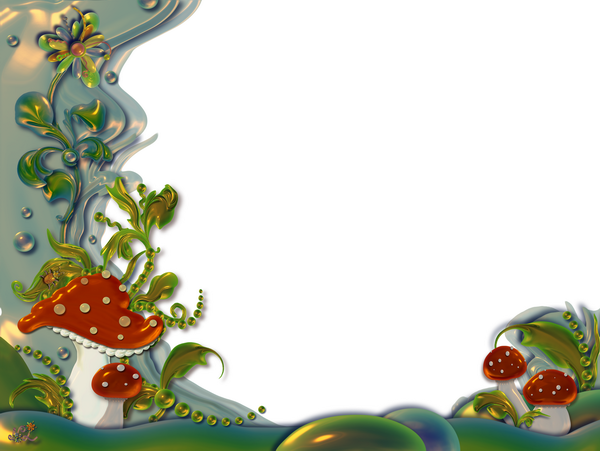 Список используемой литературы:
1). Афонькина Ю.А. Психолого-педагогическое сопровождение в ДОУ развития ребенка раннего возраста. – М.: АРКТИ, 2010. – 80 с.
2).Адаптация ребенка к условиям детского сада: управление процессом, диагностика, рекомендации / авт.-сост. Н.В. Соколовская. – Волгоград: Учитель, 2010. – 188 с.
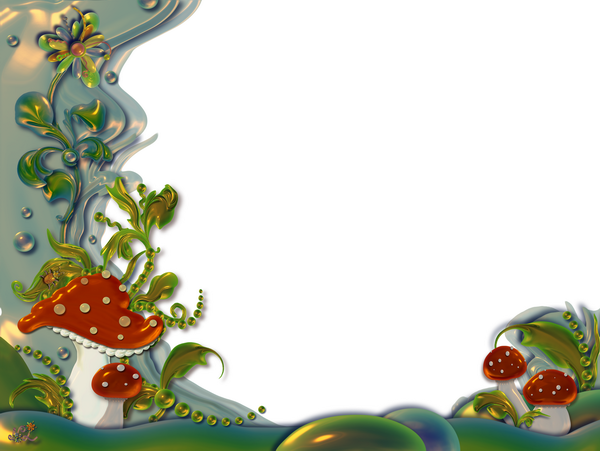 3).Сотникова В.М., Ильина Т.Е. Контроль за организацией педагогического процесса в группах раннего возраста ДОУ. – М.: ООО «Издательство Скрипторий 2003», 2005. – 80 с.
4).Первые шаги. Материалы московского городского конкурса «Первые шаги» (Модель воспитания детей раннего возраста) 2001 – 2002 года. – М.: ЛИНКА-ПРЕСС, 2002. – 392 с.